CT-Mon
Antonio “Guto” Rocha
Universidade Federal Fluminense
Coordenação
Coordenador: Antonio Guto Rocha (arocha@ic.uff.br) 
Coordenador Adjunto: Daniel Otavio Cota (danielotavio@id.uff.br)
Coordenador RNP: Gustavo Araújo (gustavo.araujo@rnp.br)
Objetivos do CT-Mon
Realizar prospecção tecnológica acompanhado dos principais avanços científicos e tecnológicos na área de monitoramento(de desempenho) de rede e para gerar recomendações estratégicas de evolução para o serviço de monitoramento da RNP
Objetivos do CT-Mon
Realizar prospecção tecnológica acompanhado dos principais avanços científicos e tecnológicos na área de monitoramento (de desempenho) de rede e para gerar recomendações estratégicas de evolução para o serviço de monitoramento da RNP
Objetivos do CT-Mon
Realizar prospecção tecnológica acompanhado dos principais avanços científicos e tecnológicos na área de monitoramento (de desempenho) de rede e para gerar recomendações estratégicas de evolução para o serviço de monitoramento da RNP
Nos últimos anos, com os avanços das tecnologias habilitadoras da Inteligência Artificial (IA), tais tecnologias tem sido cada vez mais empregada para auxiliar no monitoramento e na identificação depadrões de trafego de dados em redes de computadores.
Objetivos do CT-Mon
Realizar prospecção tecnológica acompanhado dos principais avanços científicos e tecnológicos na área de monitoramento (de desempenho) de rede e para gerar recomendações estratégicas de evolução para o serviço de monitoramento da RNP
Nos últimos anos, com os avanços das tecnologias habilitadoras da Inteligência Artificial (IA), tais tecnologias tem sido cada vez mais empregada para auxiliar no monitoramento e na identificação depadrões de trafego de dados em redes de computadores.
Em 2024, o CT-MON passou a considerar e explorar os benefícios das técnicas de Inteligência Artificial e Machine Learningem suas ações de prospecção tecnológica.
Iniciativas CT-Mon 2024
Apoio à RNP na prospecção do uso de dados de redes para aplicações de IA e ML
Que tipo de dados da rede da RNP tem potencial de uso / utilizada para a comunidade científica?
Palestras internacionais sobre o tema
Apoio à RNP na oferta de um Catálogo de Dados de Rede (em especial dados do seu backbone) para a comunidade científica
Desenvolvimento de um arcabouço / processo para apresentação e oferta dos dados
Incentivo junto à comunidade científica para o uso de dados de rede da RNP
Criação de chamada de projetos e Datachallenges com esta finalidade
Renovação dos membros do comitê
Motivar os antigos e trazer novos membros (indústria) para CT
Iniciativas CT-Mon 2024
Apoio à RNP na prospecção do uso de dados de redes para aplicações de IA e ML
Que tipo de dados da rede da RNP tem potencial de uso / utilizada para a comunidade científica?
Palestras internacionais sobre o tema
Apoio à RNP na oferta de um Catálogo de Dados de Rede (em especial dados do seu backbone) para a comunidade científica
Desenvolvimento de um arcabouço / processo para apresentação e oferta dos dados
Incentivo junto à comunidade científica para o uso de dados de rede da RNP
Criação de chamada de projetos e Datachallenges com esta finalidade
Renovação dos membros do comitê
Motivar os antigos e trazer novos membros (indústria) para CT
Iniciativas CT-Mon 2024
Apoio à RNP na prospecção do uso de dados de redes para aplicações de IA e ML
Que tipo de dados da rede da RNP tem potencial de uso / utilizada para a comunidade científica?
Palestras internacionais sobre o tema
Apoio à RNP na oferta de um Catálogo de Dados de Rede (em especial dados do seu backbone) para a comunidade científica
Desenvolvimento de um arcabouço / processo para apresentação e oferta dos dados
Incentivo junto à comunidade científica para o uso de dados de rede da RNP
Criação de chamada de projetos e Datachallenges com esta finalidade
Renovação dos membros do comitê
Motivar os antigos e trazer novos membros (indústria) para CT
Marco Fiore (IMDEA Networks)
Mark Crovela (Boston University)
Ramin Khalilil (Huawei Research Center)
Iniciativas CT-Mon 2024
Apoio à RNP na prospecção do uso de dados de redes para aplicações de IA e ML
Que tipo de dados da rede da RNP tem potencial de uso / utilizada para a comunidade científica?
Palestras internacionais sobre o tema
Apoio à RNP na oferta de um Catálogo de Dados de Rede (em especial dados do seu backbone) para a comunidade científica
Desenvolvimento de um arcabouço / processo para apresentação e oferta dos dados
Incentivo junto à comunidade científica para o uso de dados de rede da RNP
Criação de chamada de projetos e Datachallenges com esta finalidade
Renovação dos membros do comitê
Motivar os antigos e trazer novos membros (indústria) para CT
Iniciativas CT-Mon 2024
Apoio à RNP na prospecção do uso de dados de redes para aplicações de IA e ML
Que tipo de dados da rede da RNP tem potencial de uso / utilizada para a comunidade científica?
Palestras internacionais sobre o tema
Apoio à RNP na oferta de um Catálogo de Dados de Rede (em especial dados do seu backbone) para a comunidade científica
Desenvolvimento de um arcabouço / processo para apresentação e oferta dos dados
Incentivo junto à comunidade científica para o uso de dados de rede da RNP
Criação de chamada de projetos e Datachallenges com esta finalidade
Renovação dos membros do comitê
Motivar os antigos e trazer novos membros (indústria) para CT
Iniciativas CT-Mon 2024
Apoio à RNP na prospecção do uso de dados de redes para aplicações de IA e ML
Que tipo de dados da rede da RNP tem potencial de uso / utilizada para a comunidade científica?
Palestras internacionais sobre o tema
Apoio à RNP na oferta de um Catálogo de Dados de Rede (em especial dados do seu backbone) para a comunidade científica
Desenvolvimento de um arcabouço / processo para apresentação e oferta dos dados
Incentivo junto à comunidade científica para o uso de dados de rede da RNP
Criação de chamada de projetos e Datachallenges com esta finalidade
Renovação dos membros do comitê
Motivar os antigos e trazer novos membros (indústria) para CT
Retorno das reuniões mensais da plenária, além das palestras mensais
E em 2025, quais as iniciativas previstas CT-Mon?
Além das já previstas em 2025...
Apoio à RNP na prospecção do uso de dados de redes para aplicações de IA e ML
Que tipo de dados da rede da RNP tem potencial de uso / utilizada para a comunidade científica?
Palestras internacionais sobre o tema
Novos palestrantes internacionais convidados
Apoio à RNP na oferta de um Catálogo de Dados de Rede (em especial dados do seu backbone) para a comunidade científica
Desenvolvimento de um arcabouço / processo para apresentação e oferta dos dados
Reprodução de resultados utilizando dados de rede da RNP
Validação do uso do Projeto de Dados de Redes(Catálogo, DataX e Dataverse) junto à comunidade científica
Incentivo junto à comunidade científica para o uso de dados de rede da RNP
Criação de chamada de projetos e Datachallenges com esta finalidade
Organização de uma edição especial de um periódico cujotemática é Dados de Redes da Internet Brasileira
Renovação dos membros do comitê
Motivar os antigos e trazer novos membros (indústria) para CT
Retorno das reuniões mensais da plenária, além das palestras mensais
Ações para integração de novos membros da Indústria ao CT-Mon
E em 2025, quais as iniciativas previstas CT-Mon?
Além das já previstas em 2025...
Apoio à RNP na prospecção do uso de dados de redes para aplicações de IA e ML
Que tipo de dados da rede da RNP tem potencial de uso / utilizada para a comunidade científica?
Palestras internacionais sobre o tema
Novos palestrantes internacionais convidados
Apoio à RNP na oferta de um Catálogo de Dados de Rede (em especial dados do seu backbone) para a comunidade científica
Desenvolvimento de um arcabouço / processo para apresentação e oferta dos dados
Reprodução de resultados utilizando dados de rede da RNP
Validação do uso do Projeto de Dados de Redes(Catálogo, DataX e Dataverse) junto à comunidade científica
Incentivo junto à comunidade científica para o uso de dados de rede da RNP
Criação de chamada de projetos e Datachallenges com esta finalidade
Organização de uma edição especial de um periódico cujotemática é Dados de Redes da Internet Brasileira
Renovação dos membros do comitê
Motivar os antigos e trazer novos membros (indústria) para CT
Retorno das reuniões mensais da plenária, além das palestras mensais
Ações para integração de novos membros da Indústria ao CT-Mon
E em 2025, quais as iniciativas previstas CT-Mon?
Além das já previstas em 2025...
Apoio à RNP na prospecção do uso de dados de redes para aplicações de IA e ML
Que tipo de dados da rede da RNP tem potencial de uso / utilizada para a comunidade científica?
Palestras internacionais sobre o tema
Novos palestrantes internacionais convidados
Apoio à RNP na oferta de um Catálogo de Dados de Rede (em especial dados do seu backbone) para a comunidade científica
Desenvolvimento de um arcabouço / processo para apresentação e oferta dos dados
Reprodução de resultados utilizando dados de rede da RNP
Validação do uso do Projeto de Dados de Redes(Catálogo, DataX e Dataverse) junto à comunidade científica
Incentivo junto à comunidade científica para o uso de dados de rede da RNP
Criação de chamada de projetos e Datachallenges com esta finalidade
Organização de uma edição especial de um periódico cujotemática é Dados de Redes da Internet Brasileira
Renovação dos membros do comitê
Motivar os antigos e trazer novos membros (indústria) para CT
Retorno das reuniões mensais da plenária, além das palestras mensais
Ações para integração de novos membros da Indústria ao CT-Mon
Zahaib Akhtar
(Senior Applied Scientist @ Amazon Prime Video)
Lin Wang
(Paderborn - Alemanha)
Aruna Balasubramanian
(Stony Brook University - EUA) IMC'25 TPC Chair
Bruno Ribeiro
(Purdue University - EUA)
Stefano Secci
(CNAM - França)
E em 2025, quais as iniciativas previstas CT-Mon?
Além das já previstas em 2025...
Apoio à RNP na prospecção do uso de dados de redes para aplicações de IA e ML
Que tipo de dados da rede da RNP tem potencial de uso / utilizada para a comunidade científica?
Palestras internacionais sobre o tema
Novos palestrantes internacionais convidados
Apoio à RNP na oferta de um Catálogo de Dados de Rede (em especial dados do seu backbone) para a comunidade científica
Desenvolvimento de um arcabouço / processo para apresentação e oferta dos dados
Reprodução de resultados utilizando dados de rede da RNP
Validação do uso do Projeto de Dados de Redes(Catálogo, DataX e Dataverse) junto à comunidade científica
Incentivo junto à comunidade científica para o uso de dados de rede da RNP
Criação de chamada de projetos e Datachallenges com esta finalidade
Organização de uma edição especial de um periódico cujotemática é Dados de Redes da Internet Brasileira
Renovação dos membros do comitê
Motivar os antigos e trazer novos membros (indústria) para CT
Retorno das reuniões mensais da plenária, além das palestras mensais
Ações para integração de novos membros da Indústria ao CT-Mon
E em 2025, quais as iniciativas previstas CT-Mon?
Além das já previstas em 2025...
Apoio à RNP na prospecção do uso de dados de redes para aplicações de IA e ML
Que tipo de dados da rede da RNP tem potencial de uso / utilizada para a comunidade científica?
Palestras internacionais sobre o tema
Novos palestrantes internacionais convidados
Apoio à RNP na oferta de um Catálogo de Dados de Rede (em especial dados do seu backbone) para a comunidade científica
Desenvolvimento de um arcabouço / processo para apresentação e oferta dos dados
Reprodução de resultados utilizando dados de rede da RNP
Validação do uso do Projeto de Dados de Redes(Catálogo, DataX e Dataverse) junto à comunidade científica
Incentivo junto à comunidade científica para o uso de dados de rede da RNP
Criação de chamada de projetos e Datachallenges com esta finalidade
Organização de uma edição especial de um periódico cujotemática é Dados de Redes da Internet Brasileira
Renovação dos membros do comitê
Motivar os antigos e trazer novos membros (indústria) para CT
Retorno das reuniões mensais da plenária, além das palestras mensais
Ações para integração de novos membros da Indústria ao CT-Mon
E em 2025, quais as iniciativas previstas CT-Mon?
Além das já previstas em 2025...
Apoio à RNP na prospecção do uso de dados de redes para aplicações de IA e ML
Que tipo de dados da rede da RNP tem potencial de uso / utilizada para a comunidade científica?
Palestras internacionais sobre o tema
Novos palestrantes internacionais convidados
Apoio à RNP na oferta de um Catálogo de Dados de Rede (em especial dados do seu backbone) para a comunidade científica
Desenvolvimento de um arcabouço / processo para apresentação e oferta dos dados
Reprodução de resultados utilizando dados de rede da RNP
Validação do uso do Projeto de Dados de Redes(Catálogo, DataX e Dataverse) junto à comunidade científica
Incentivo junto à comunidade científica para o uso de dados de rede da RNP
Criação de chamada de projetos e Datachallenges com esta finalidade
Organização de uma edição especial de um periódico cujotemática é Dados de Redes da Internet Brasileira
Renovação dos membros do comitê
Motivar os antigos e trazer novos membros (indústria) para CT
Retorno das reuniões mensais da plenária, além das palestras mensais
Ações para integração de novos membros da Indústria ao CT-Mon
Mensagem final do CT-Mon
Junte-se ao CT-Mon! (ct-mon-coord@rnp.br)
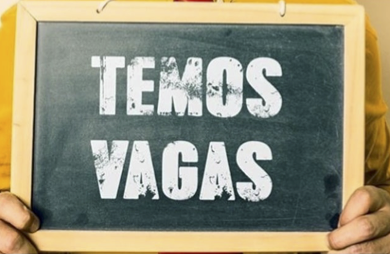 Mensagem final do CT-Mon
Podemos ajudar?
CT-Mon
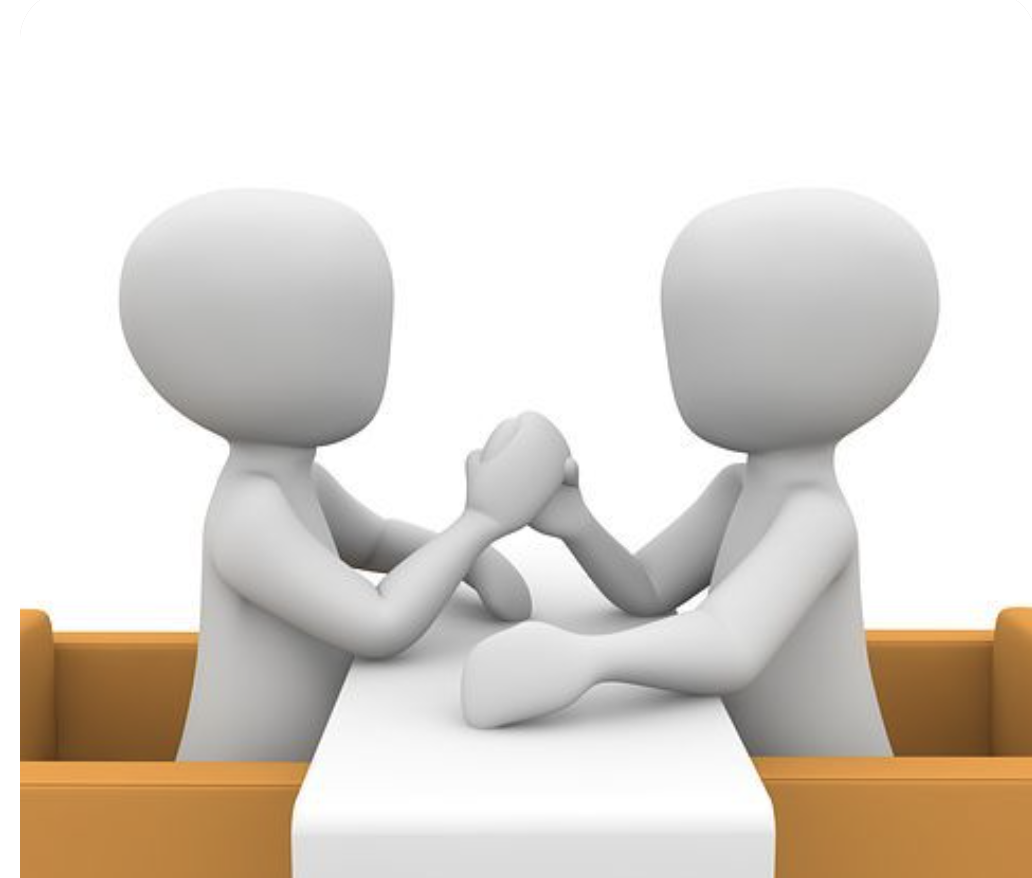 OBRIGADO!
arocha@ic.uff.brct-mon-coord@rnp.br